Kent Housing Group 

3.10.18
Optivo merger
Paul Hackett, Chief Executive, Optivo
Rational for merger
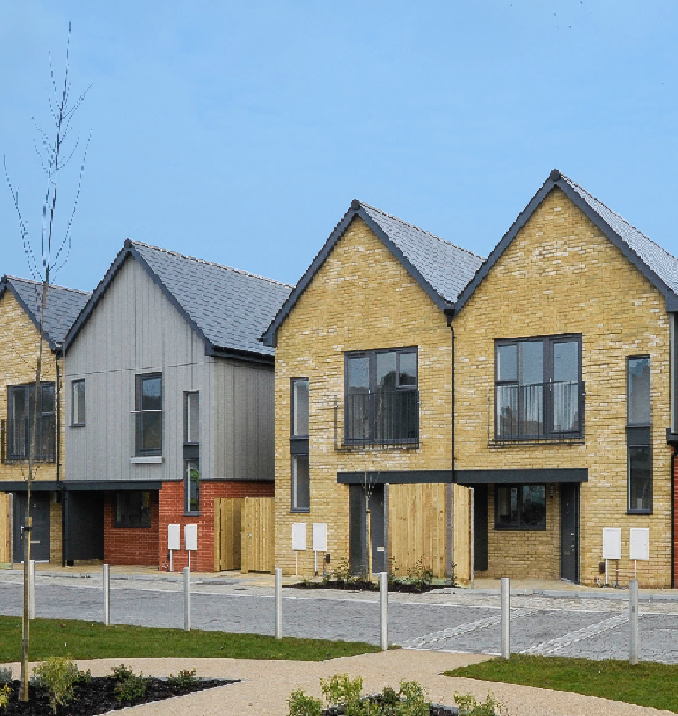 December 2012
AmicusHorizon debt per home
Viridian failed merger
Scale ‘Patchless’ and DLO
Build more homes
Prove – you can be big AND resident focused
Influence
Partner selection

Desk-top analysis
90%+ resident satisfaction
Geography
Balance sheet 
AmicusHorizon £1k better for housing management
Viridian £1k better for R&M
First conversation May 2015
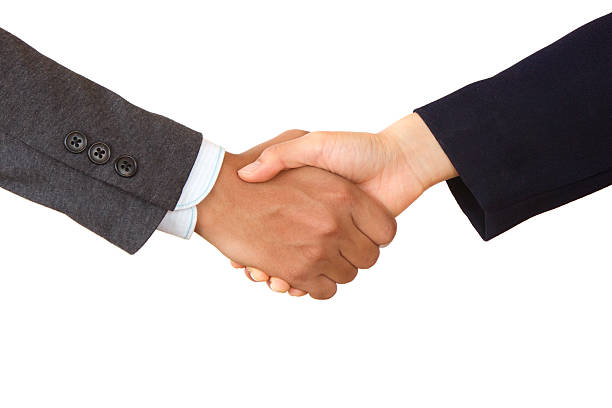 What it meant for the business?
Three years of disruption
Refinance £600m and issued further £575m debt
Staffing restructure
Risk
Huge prize:

£3.5 billion investment over 10 years
15,000 homes over 10 years
5,000 extra homes over 10 years
£10m merger savings
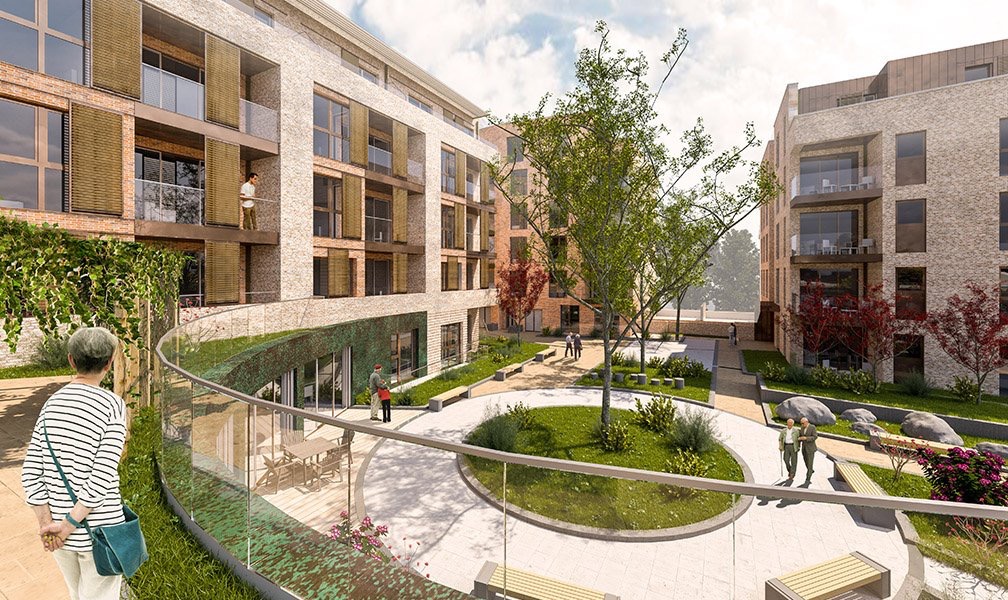 What it meant for the business?
‘Sell’ to colleagues:
Growth = best way to improve cost p.u. 
Growth = more interesting place to work
Growth = more influence
Growth = career opportunities
In Kent:
More development
Bigger back office
Employment and training programmes
Improved NPS
More residents on-line
Housing starts doubled
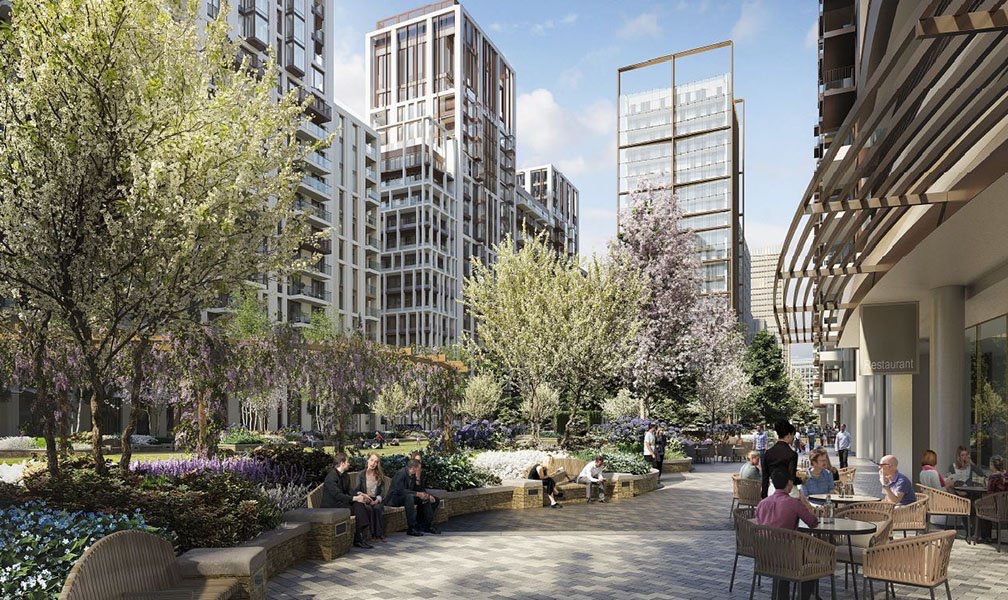 Were objectives met?
Strategic Partnership with GLA £145.7m for 3,600 homes
Strategic Partnership with HE 
Much bigger ‘Social Impact’ offer
‘Patchless/mobile’ technology roll-out
DLO rolled out to 22,000 homes
Lessons learnt
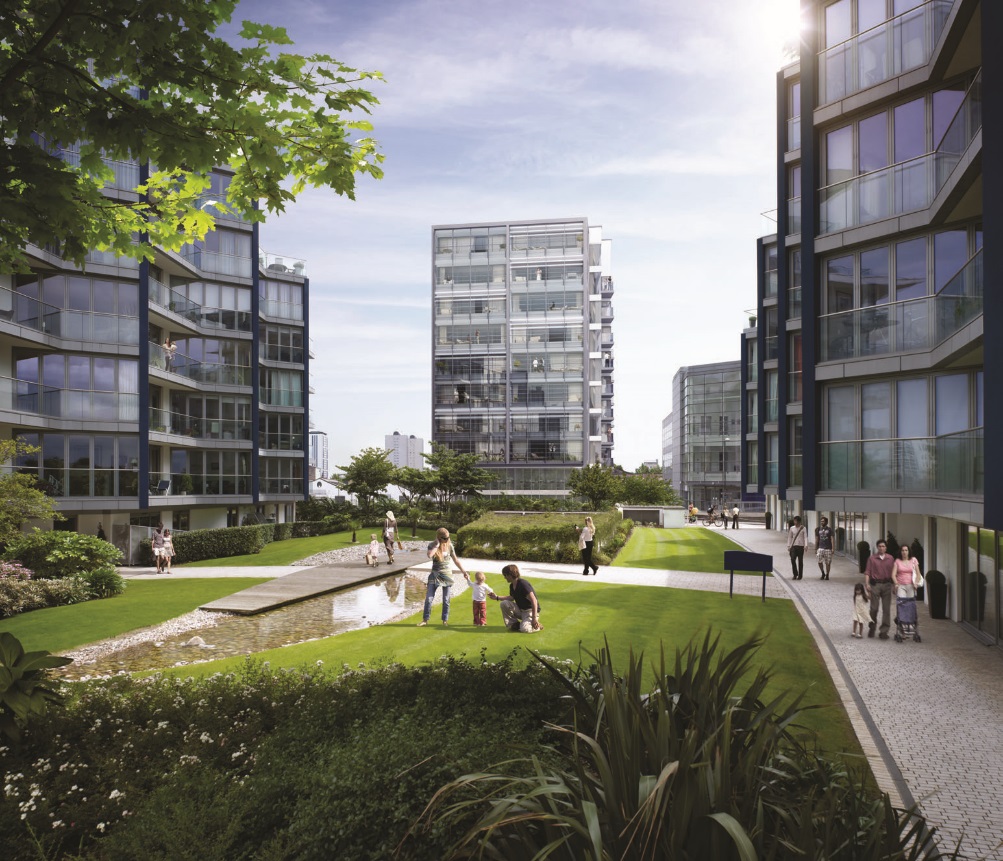 Pace 
Due diligence
Consult widely
Right people in right posts
Integrate systems quickly – but with an eye on transformation
Take people on the journey (residents, colleagues and NEDs)
It’s definitely worth it!